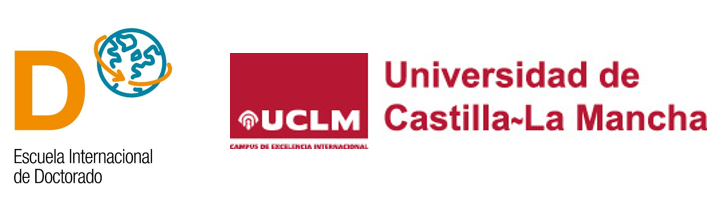 "Publicar en Revistas Científicas: Revisión por Pares, IA y Consejos para Preparar tu Manuscrito”a cargo de la Dra. Pilar Calleja Ramos
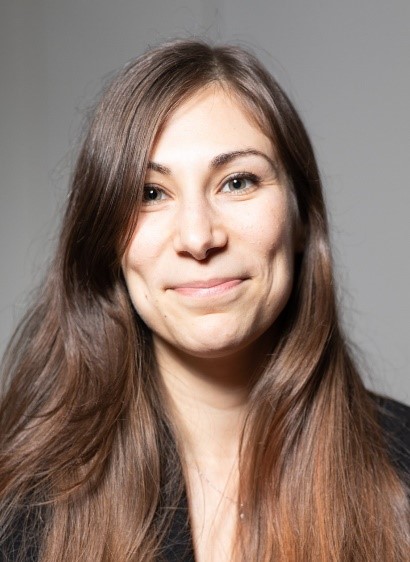 Gracias a la colaboración de grupos de investigación y centros de los campus:
Albacete: Facultad de Farmacia y Escuela Internacional de Doctorado
Ciudad Real: Instituto Regional de Investigación Científica Aplicada (IRICA) y la Facultad de Ciencias y Tecnologías Químicas
Toledo: grupo de Materiales Moleculares e INAMOL (Instituto de Nanociencia, Nanotecnología y Materiales Moleculares), Facultad de Ciencias Ambientales y Bioquímica
Pilar Calleja Ramos 
Deputy Editor de The European Journal of Organic Chemistry y Chemistry Select.
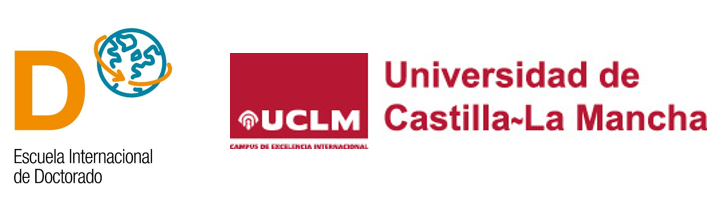 “Publicar en Revistas Científicas: Revisión por Pares, IA y Consejos para Preparar tu Manuscrito”a cargo de la Dra. Pilar Calleja Ramos
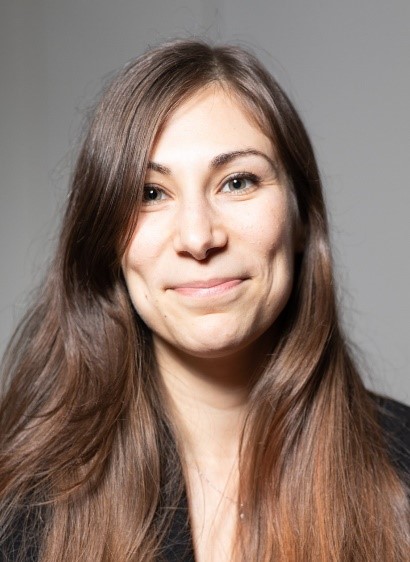 Gracias a la colaboración de diversos grupos de investigación y centros
Pilar Calleja Ramos 
Deputy Editor de The European Journal of Organic Chemistry y Chemistry Select.
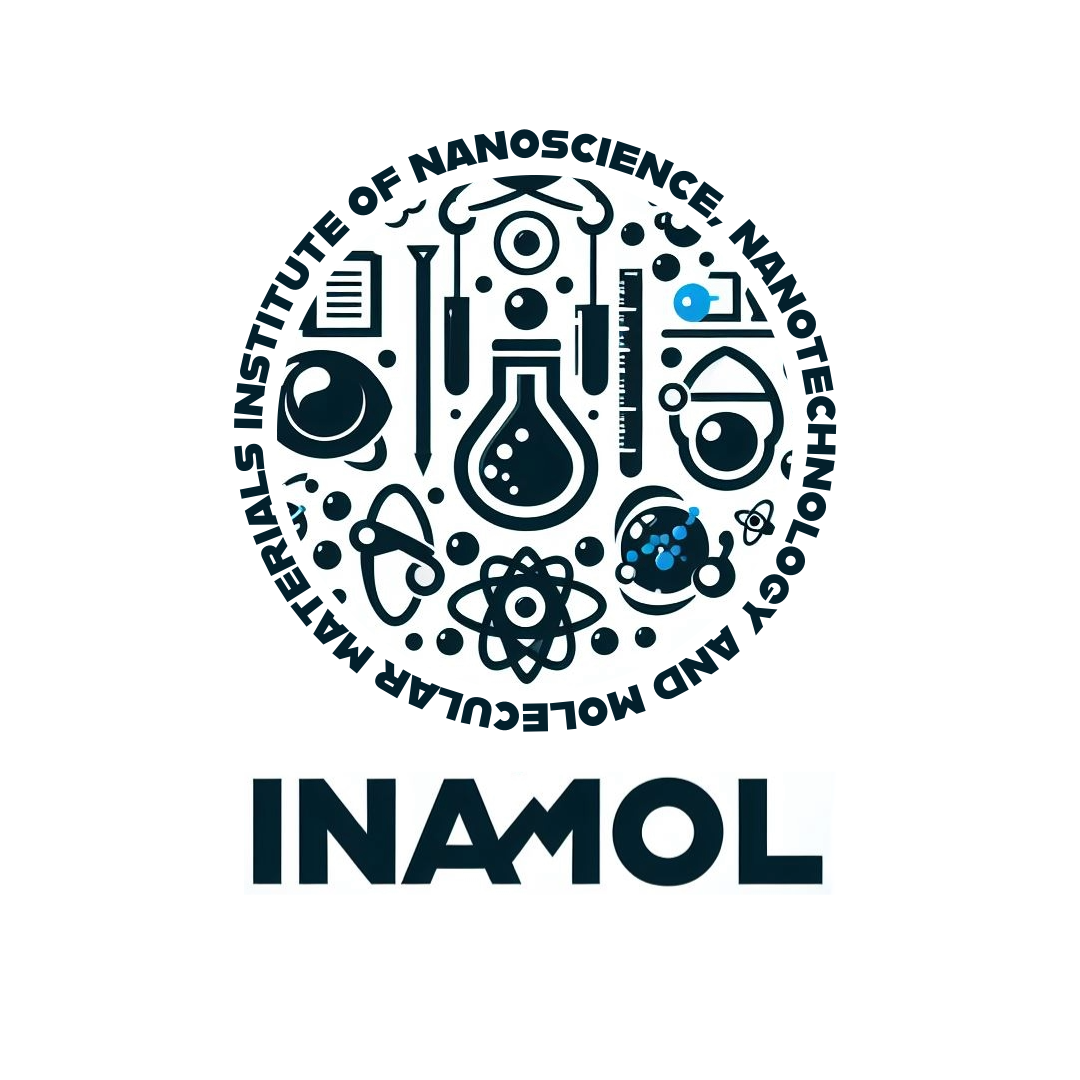 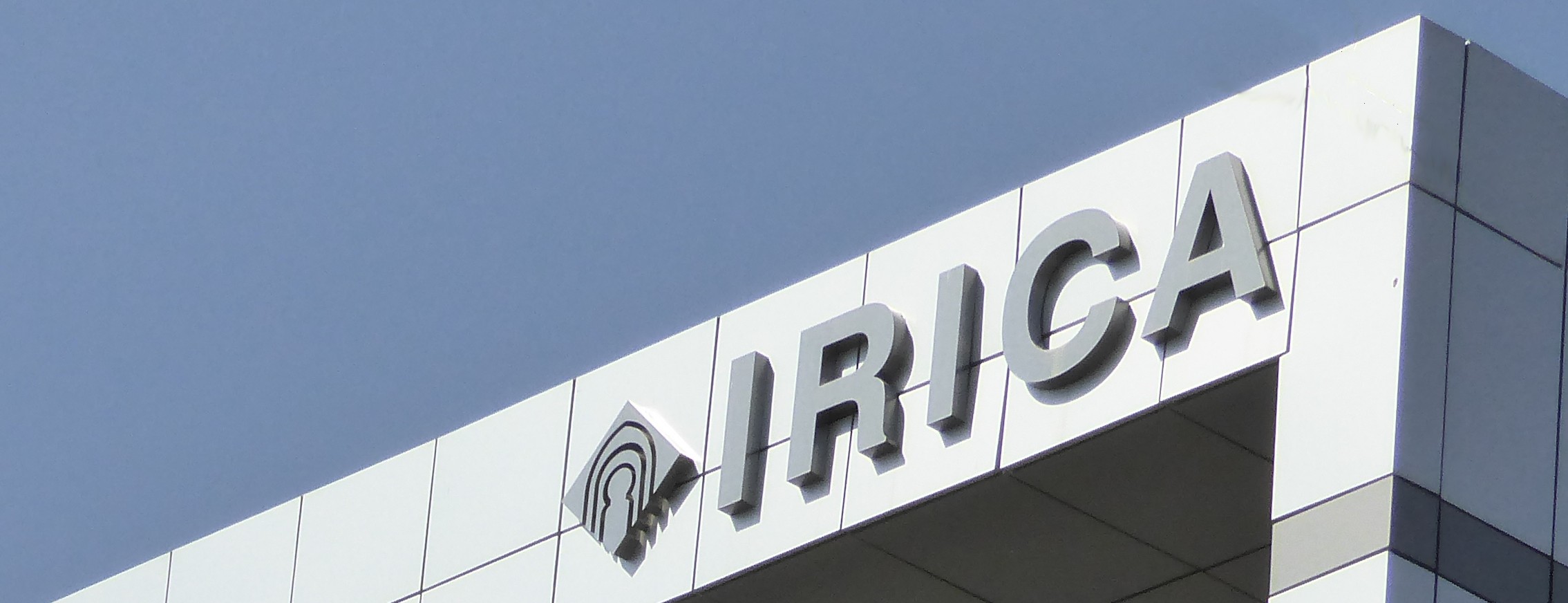 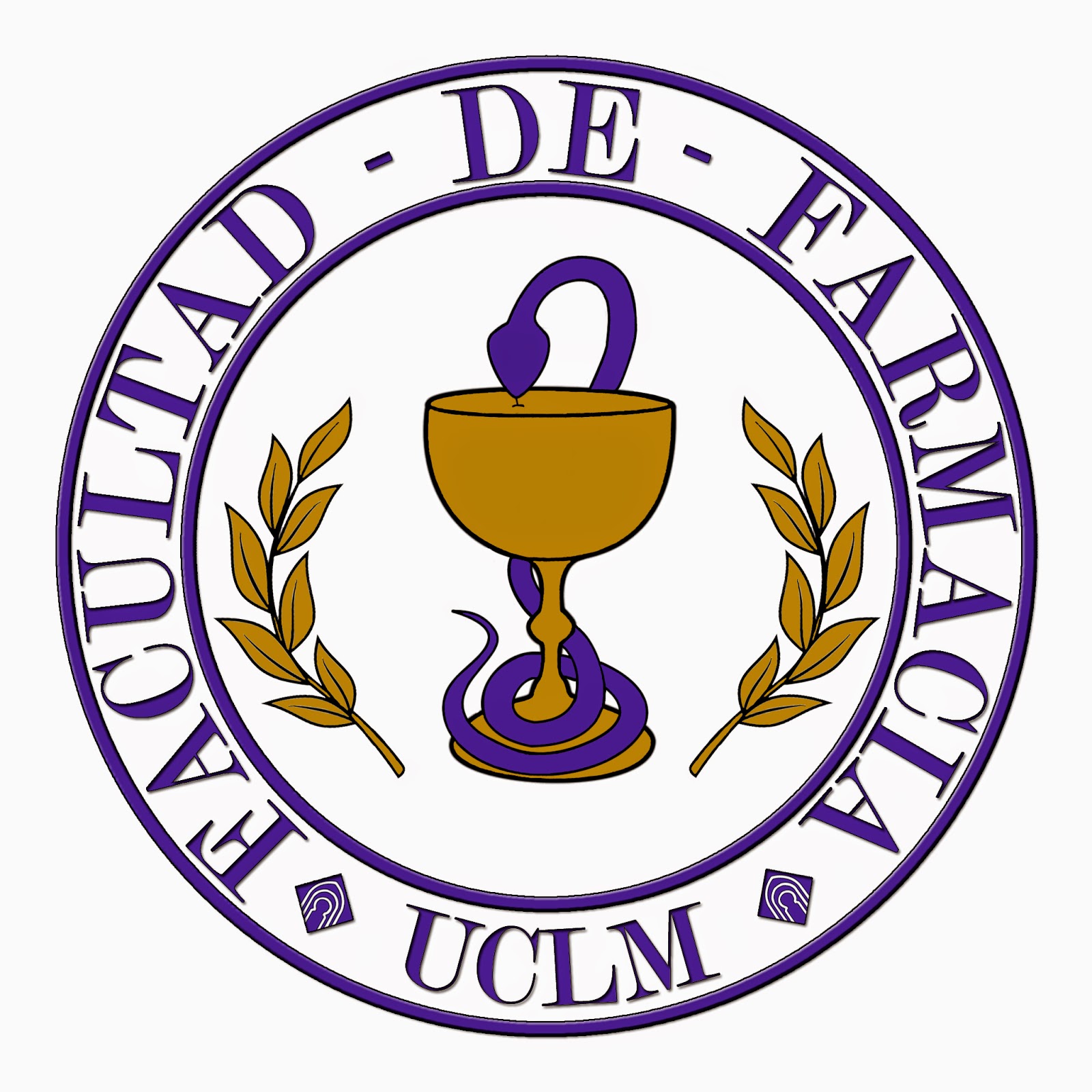 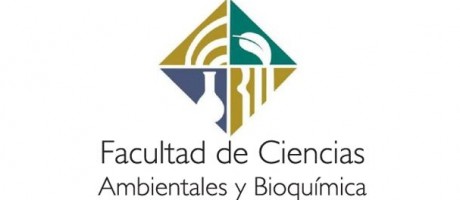 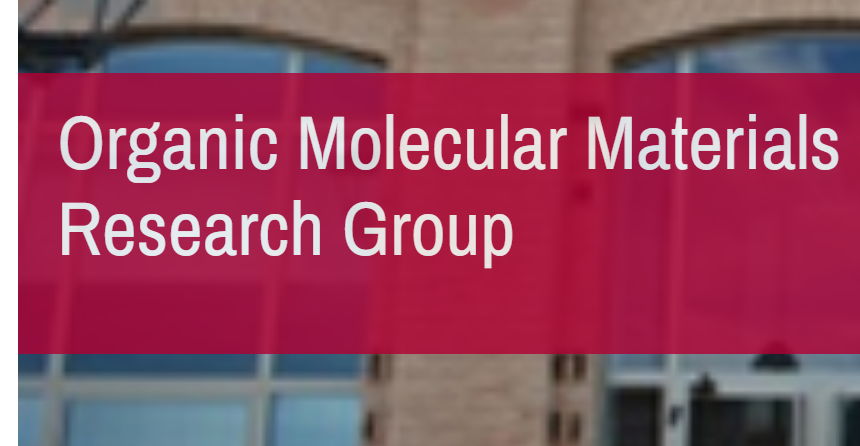 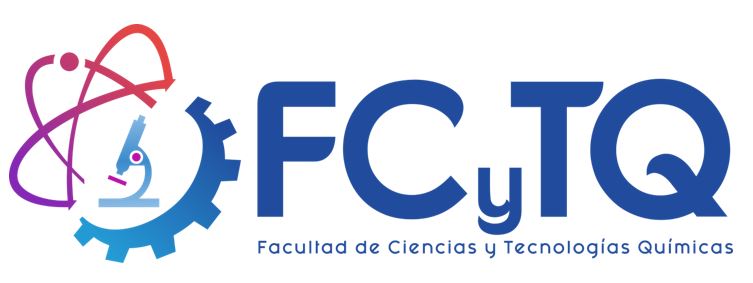 Nuestra conferenciante invitada
La EID de la UCLM, para facilitar la gestión de espacios y la generación de certificados de asistencia a estudiantes de doctorado ha preparado el siguiente FORMULARIO DE INSCRIPCIÓN:
Pilar Calleja Ramoso obtuvo su doctorado en 2017, en el Instituto Catalán de Investigación Química (ICIQ, Tarragona) y realizó una estancia postdoctoral en el Catalysis Research Laboratory  (CaRLa, Universität Heidelberg/BASF, Alemania). 



En 2019 se incorporó a Wiley-VCH como editora científica, donde ha trabajado como miembro del equipo editorial de revistas como Chemistry-A European Journal, ChemCatChem, Angewandte Chemie, The Chemical Record y ChemSusChem. Desde 2024 es Deputy Editor de The European Journal of Organic Chemistry y Chemistry Select.
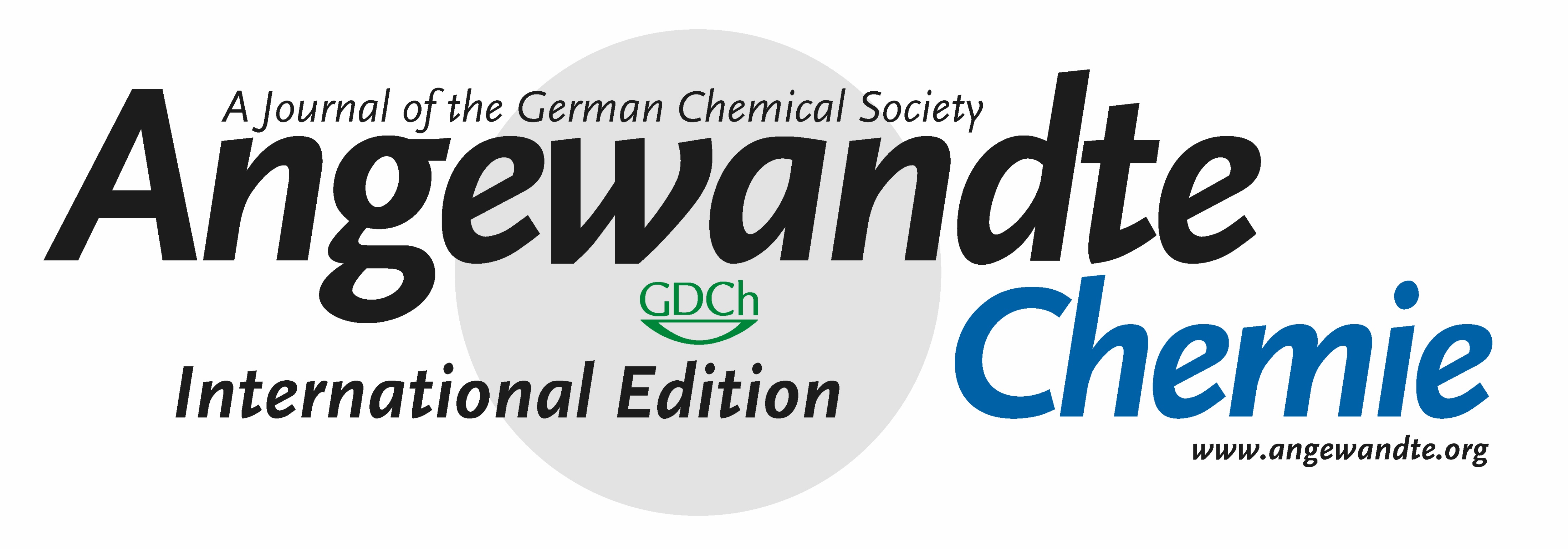 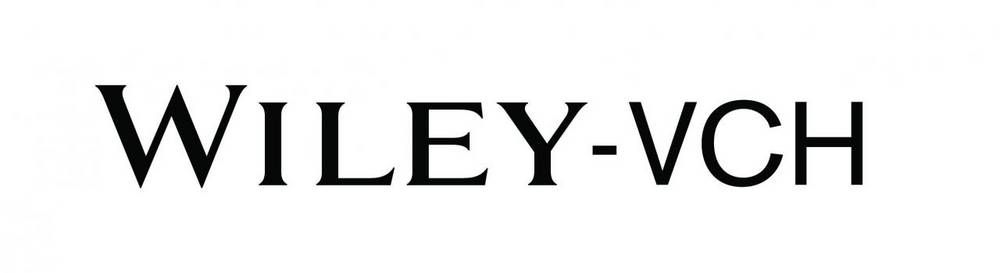 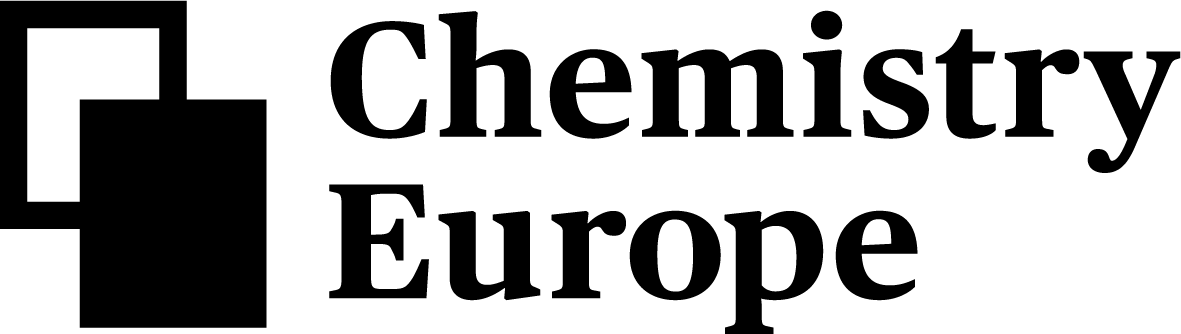 https://forms.office.com/e/iQYfGY3FWg
Abierto hasta el 30/09/2024 a las 23:59h
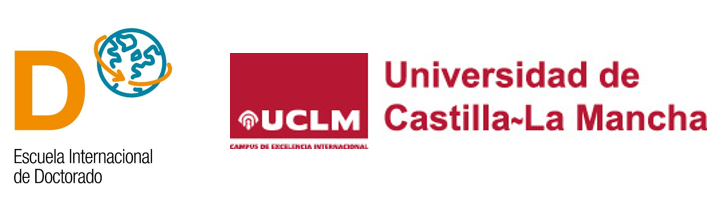 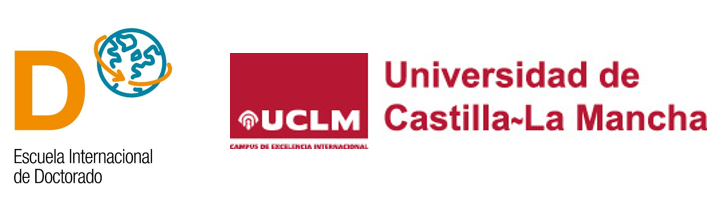 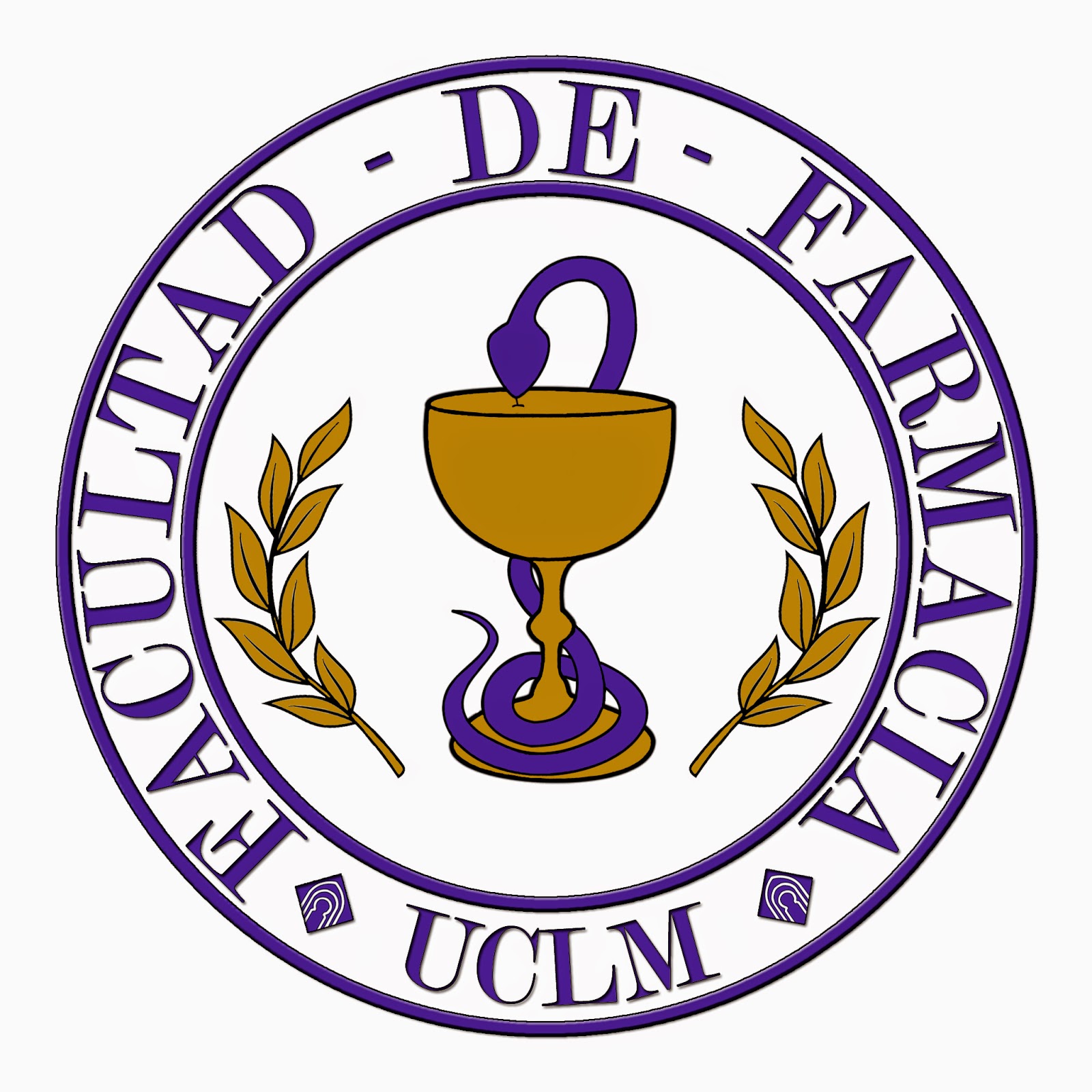 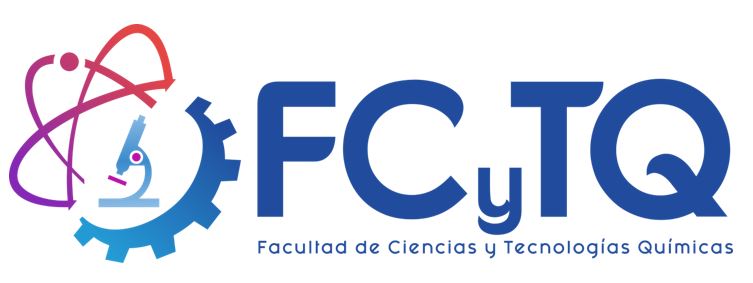 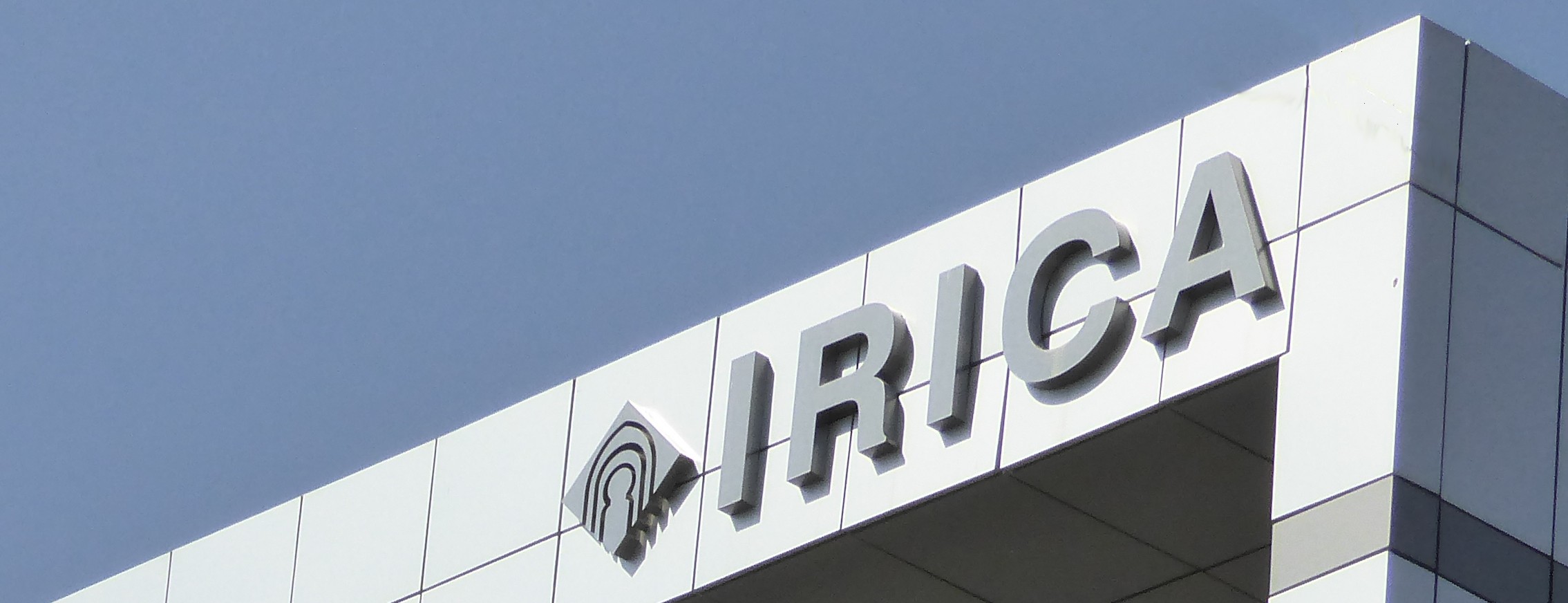 Facultad de Farmacia
Ciudad Real: Instituto Regional de Investigación Científica Aplicada (IRICA) y la Facultad de Ciencias y Tecnologías Químicas
Toledo: grupo de Materiales Moleculares e INAMOL (Instituto de Nanociencia, Nanotecnología y Materiales Moleculares), Facultad de Ciencias Ambientales y Bioquímica
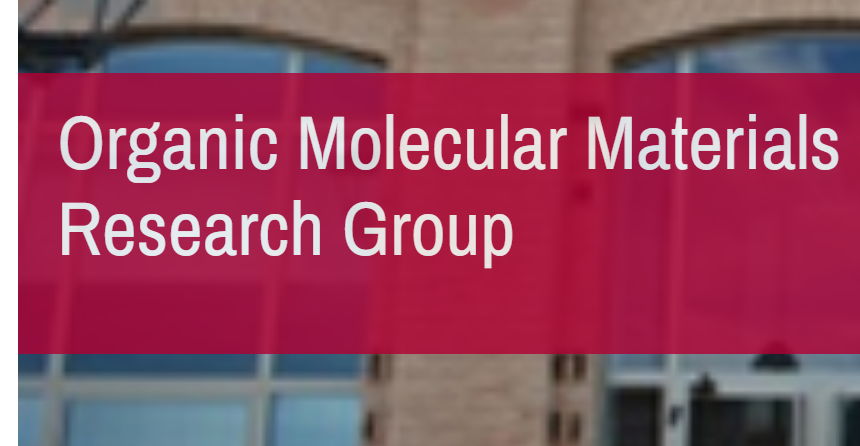 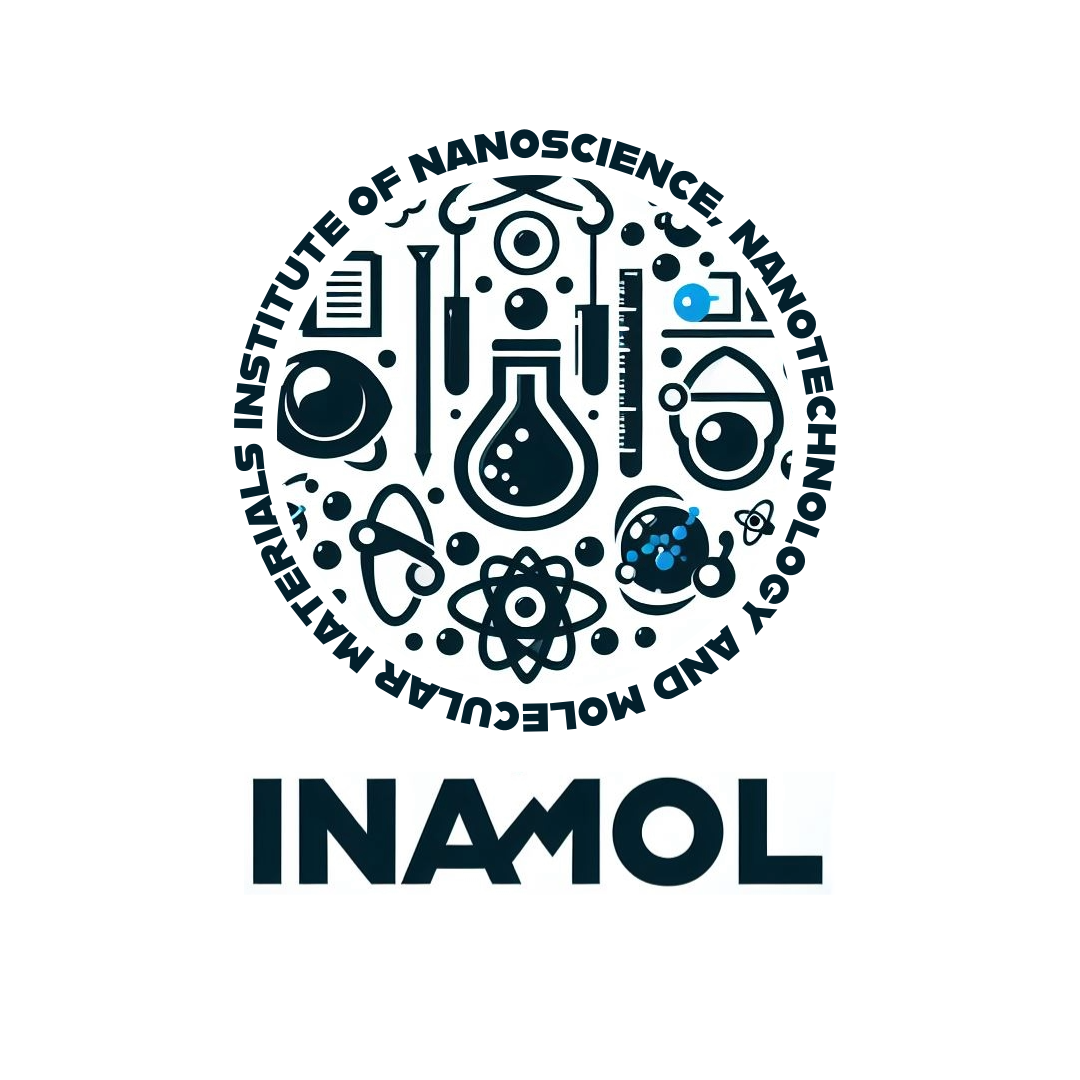 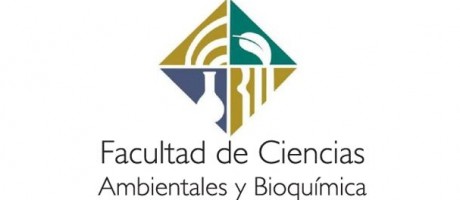 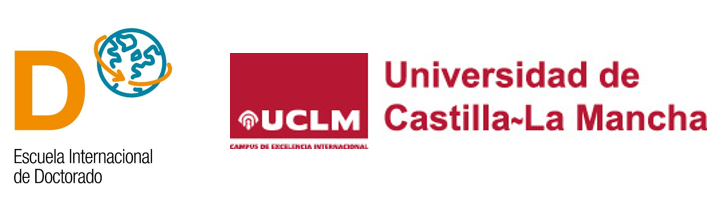